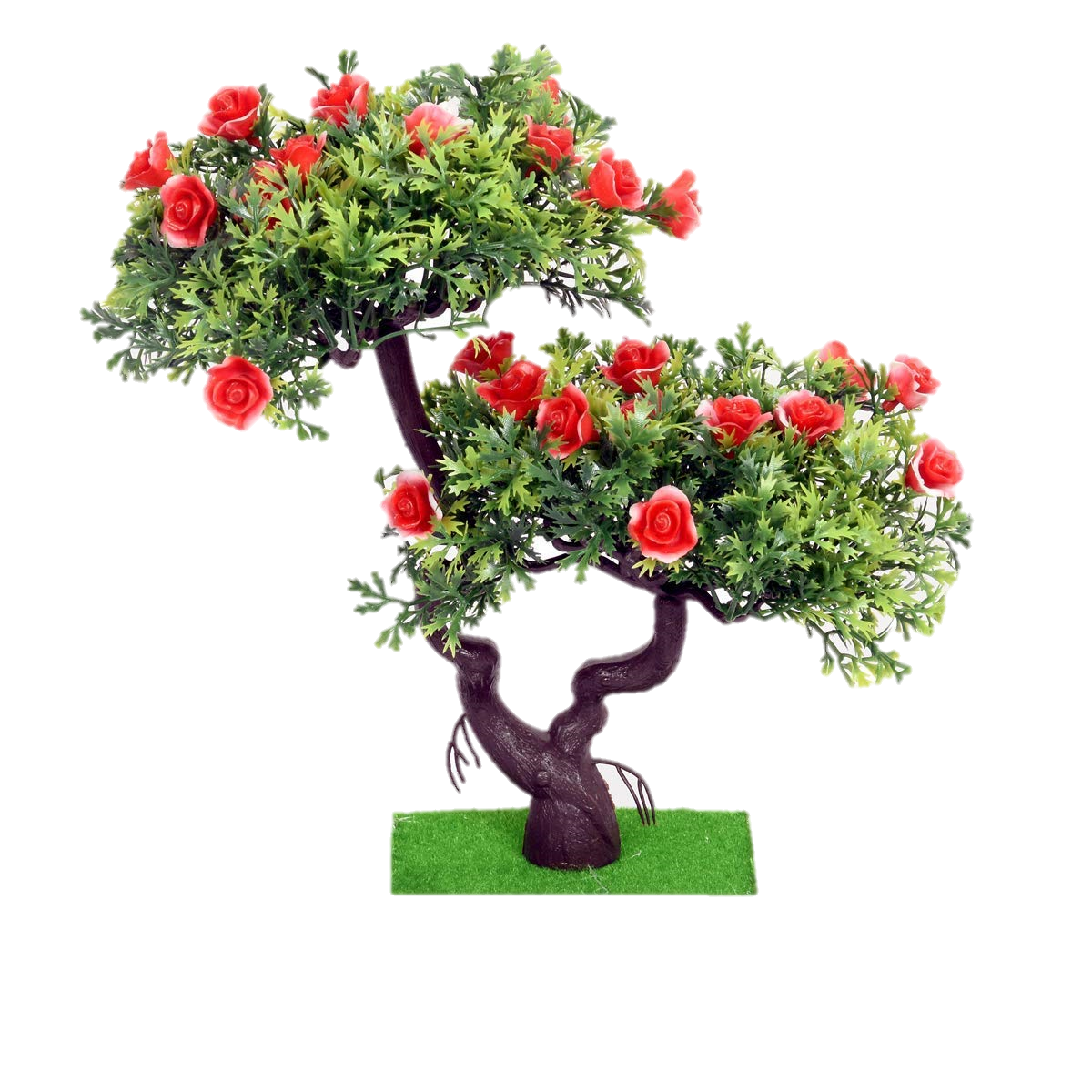 স্বাগতম
CC: Md. Shahidul Alom, 01715 720 745
শিক্ষক পরিচিতি
মোঃ শহীদুল আলম
সহকারী শিক্ষক
রাজার গাও উচ্চ বিদ্যালয়, সদর, সিলেট
মোবাইলঃ ০১৭১৫ ৭২০ ৭৪৫
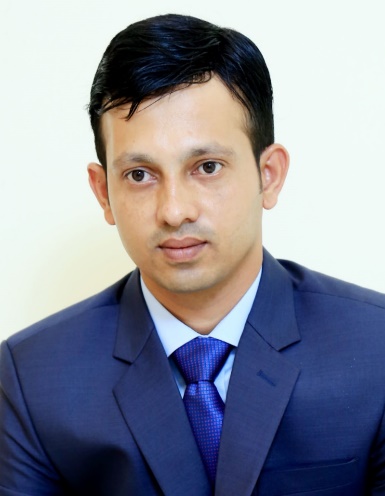 CC: Md. Shahidul Alom, 01715 720 745
পাঠ পরিচিতি
শ্রেণি- নবম -দশম
বিষয়- তথ্য ও যোগাযোগ প্রযুক্তি
সময়- ৪৫ মিনিট
শিক্ষার্থীর সংখা- ৫৪
তারিখ- ০৭/০৮/২০২০
CC: Md. Shahidul Alom, 01715 720 745
ছবি গুলি লক্ষ্য কর
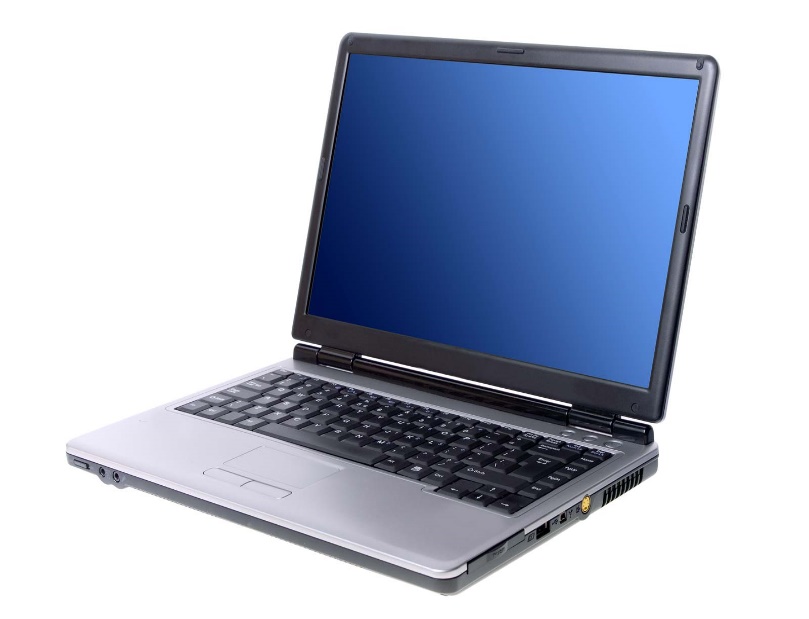 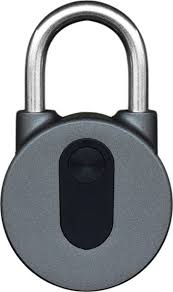 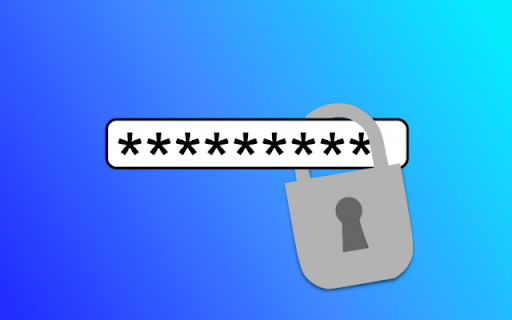 আমাদের আজকের আলোচ্য বিষয় কি হতে পারে ধারণা কর।
CC: Md. Shahidul Alom, 01715 720 745
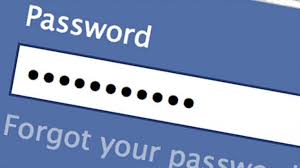 আজকের পাঠ
পাসওয়ার্ড
অধ্যায় দ্বিতীয়
পৃষ্টা ২৭-২৮
CC: Md. Shahidul Alom, 01715 720 745
শিখনফল
CC: Md. Shahidul Alom, 01715 720 745
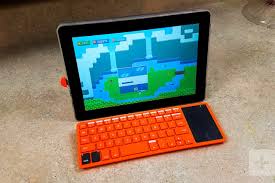 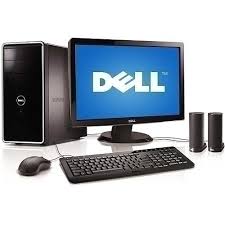 পাঠ্য বই বের করি
পাঠ্য বইয়ের ২৭-২৮ পৃষ্টা পর্যন্ত নিরবে পড়ি
নীচে পাঠ্যাংশটুকু দেয়া হল
CC: Md. Shahidul Alom, 01715 720 745
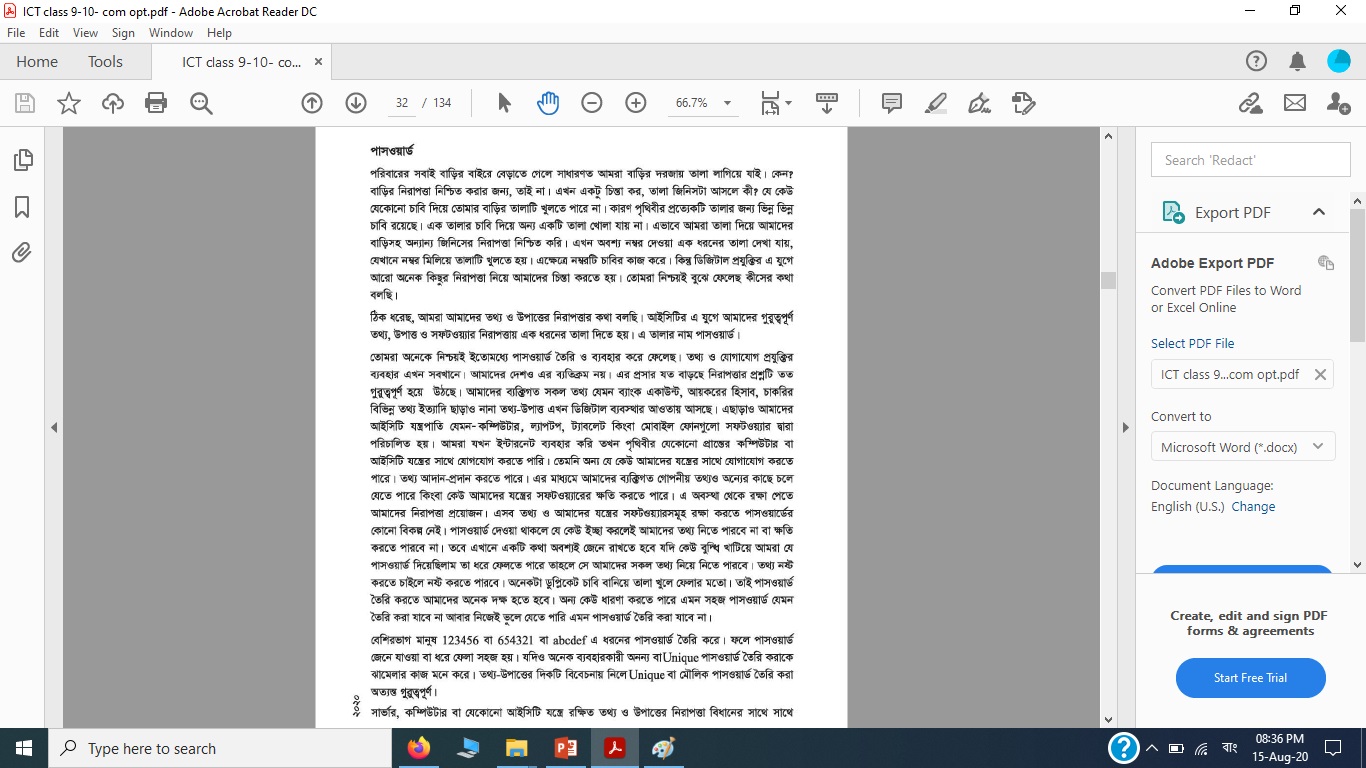 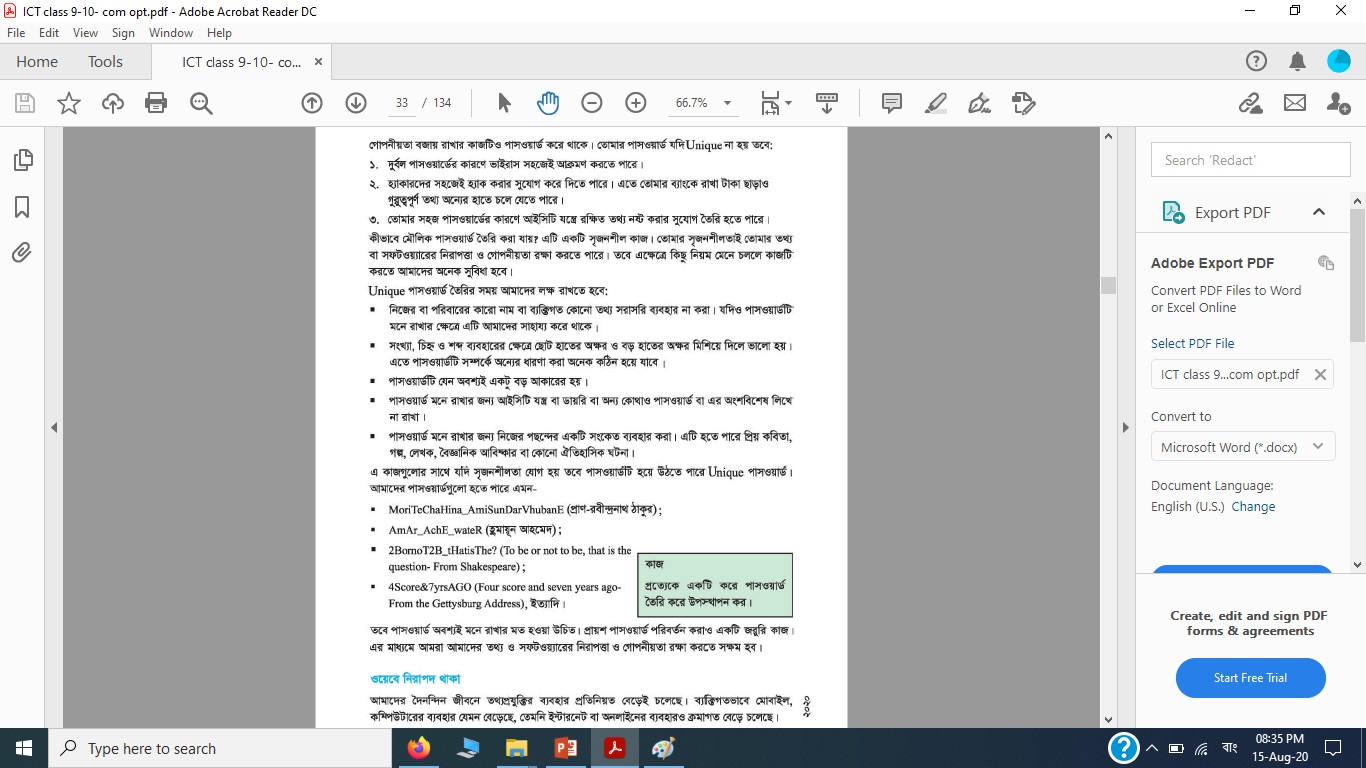 CC: Md. Shahidul Alom, 01715 720 745
একক কাজ
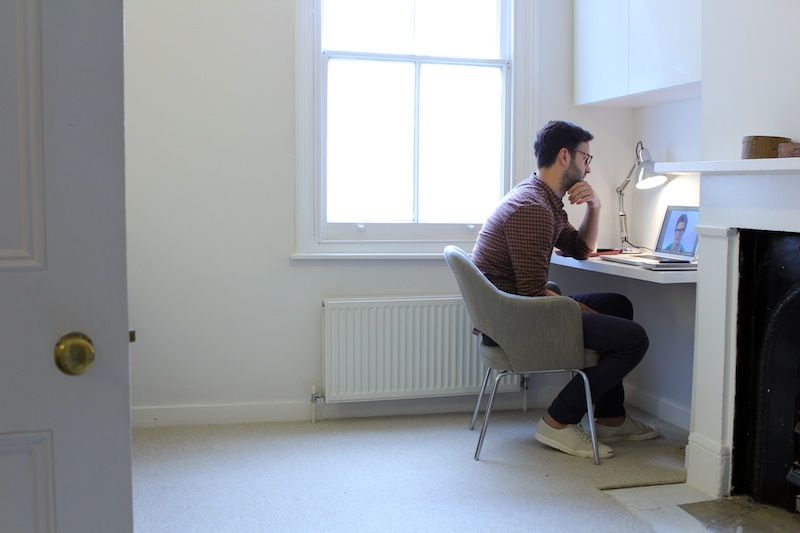 পাসওয়ার্ডের ৩টি প্রয়োজনীয়তা লিখ?
CC: Md. Shahidul Alom, 01715 720 745
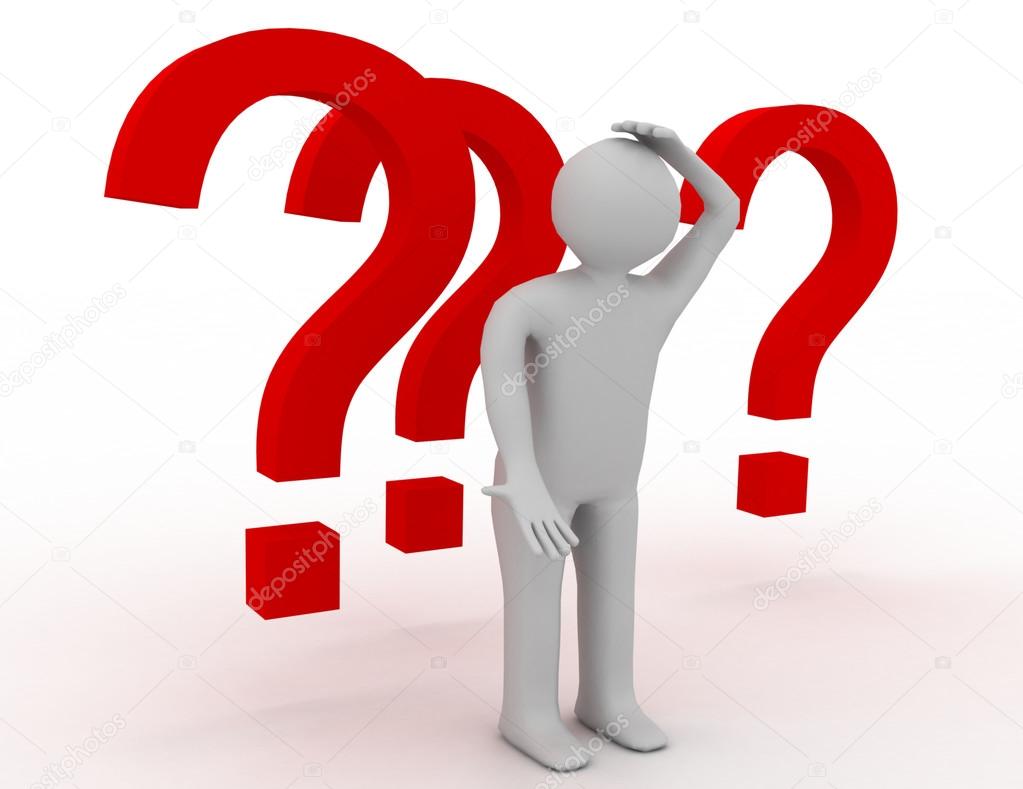 পঠিত পাঠের উপর শিক্ষার্থীদের কোন কিছু জানার থাকলে প্রশ্ন কর।
নিচে পাঠের উপর সংক্ষিপ্ত আলোচনা করা হল।
CC: Md. Shahidul Alom, 01715 720 745
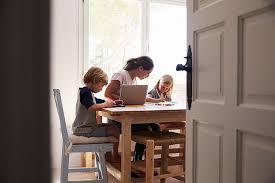 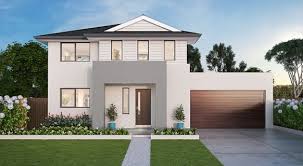 প্রাতিষ্ঠানিক সম্পদ বা তথ্য………
CC: Md. Shahidul Alom, 01715 720 745
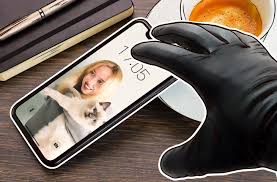 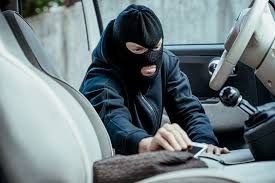 সম্পদ বা তথ্য চুরি…………
CC: Md. Shahidul Alom, 01715 720 745
12345678
87654321
abc123
অনিরাপদ পাসওয়ার্ড-
Sk1982_K
Ayu17shk
aMaR21feB
নিরাপদ পাসওয়ার্ড/ইউনিক পাসওয়ার্ড-
CC: Md. Shahidul Alom, 01715 720 745
CC: Md. Shahidul Alom, 01715 720 745
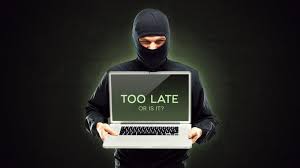 তথ্য ভান্ডার চুরি
CC: Md. Shahidul Alom, 01715 720 745
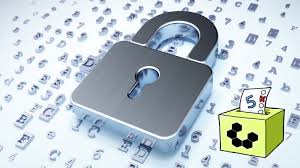 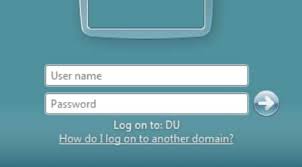 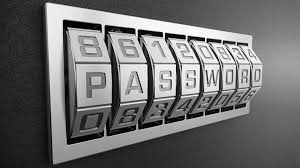 পাসওয়ার্ড বা তালা চাবি…………
CC: Md. Shahidul Alom, 01715 720 745
জোড়ায় কাজ
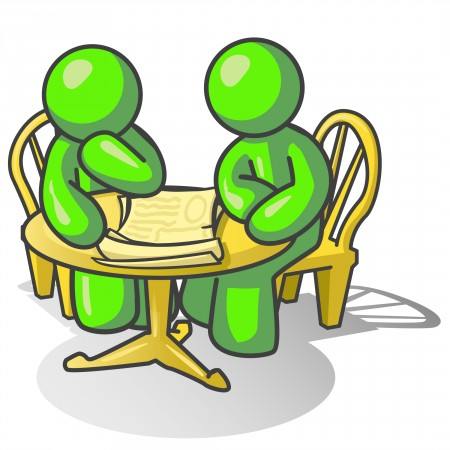 তথ্য ও তথ্য ভান্ডারের নিরাপত্তা কিভাবে দেওয়া যায় ও তার দু’টি প্রয়োজনীয়তা লিখ।
CC: Md. Shahidul Alom, 01715 720 745
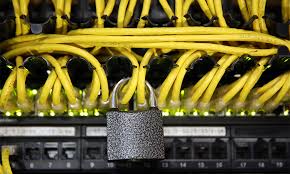 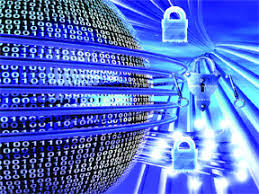 তথ্য নিরাপদে থাকা..................।
CC: Md. Shahidul Alom, 01715 720 745
মূল্যায়ন
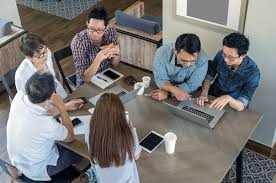 ১. পাসওয়ার্ড কি?
২. পাসওয়ার্ড ব্যবহারের সুবিধা কি?
৩. ইউনিক পাসওয়ার্ড কি?
৪. ইউনিক পাসওয়ার্ড তৈরীতে কি লক্ষ্য রাখতে হয়?
CC: Md. Shahidul Alom, 01715 720 745
বাড়ীর কাজ
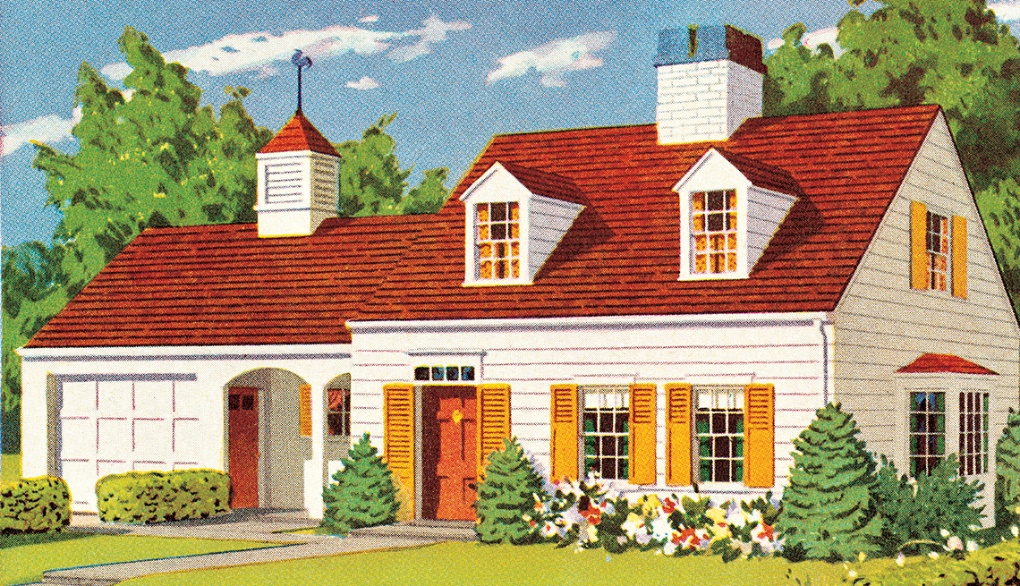 কম্পিউটারে একটি শক্তি শালী পাসওয়ার্ড তৈরী করবে। পরবর্তী পাঠ পড়বে।
CC: Md. Shahidul Alom, 01715 720 745
ধন্যবাদ
CC: Md. Shahidul Alom, 01715 720 745